CPWR Infographic
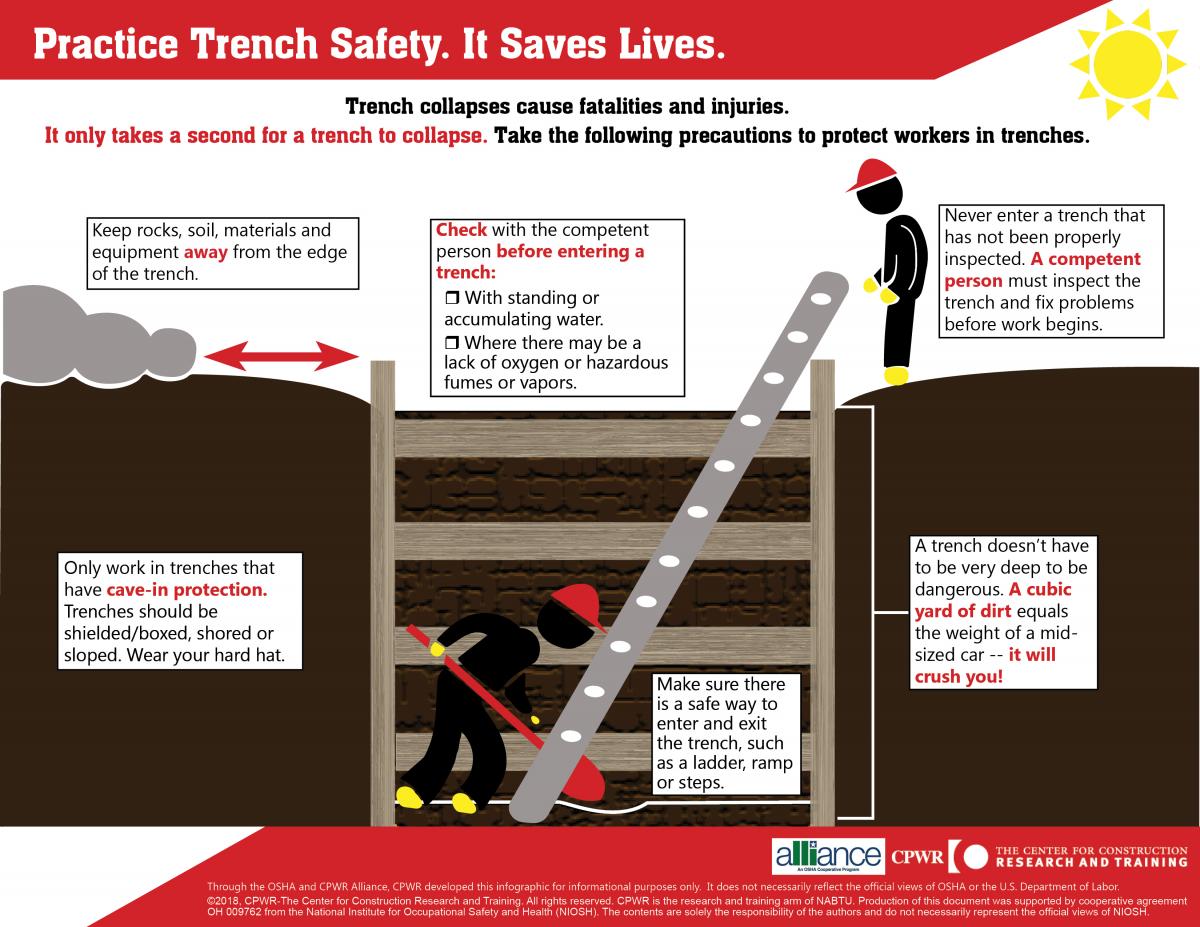 Excavation numbers to remember:
2 feet = Distance soil & equipment must be kept from edge

3 feet = Length ladder must extend above top of excavation

4 feet = Depth at which ladder/ramp is required
	     Test for hazardous atmospheres

5 feet = Depth protective systems are mandatory
 		
6 feet = Trigger height fall protection required for walkways

>20 feet = Protective systems must be designed by engineer

25 feet = Your maximum travel distance to an exit ladder
Most common hazards
CAVE-INS
UTILITY
LINES
FALLS
TRAFFIC
UNSTABLE
STRUCTURES
WATER
BAD AIR
FALLING
LOADS
VALLEY
FEVER
FALLING
OBJECTS
[Speaker Notes: Background photo CDPH]
Trench cave-ins = greatest risk
Quickly bury workers
More likely fatal
Most in trenches                 5-15’ deep
Workers are trapped
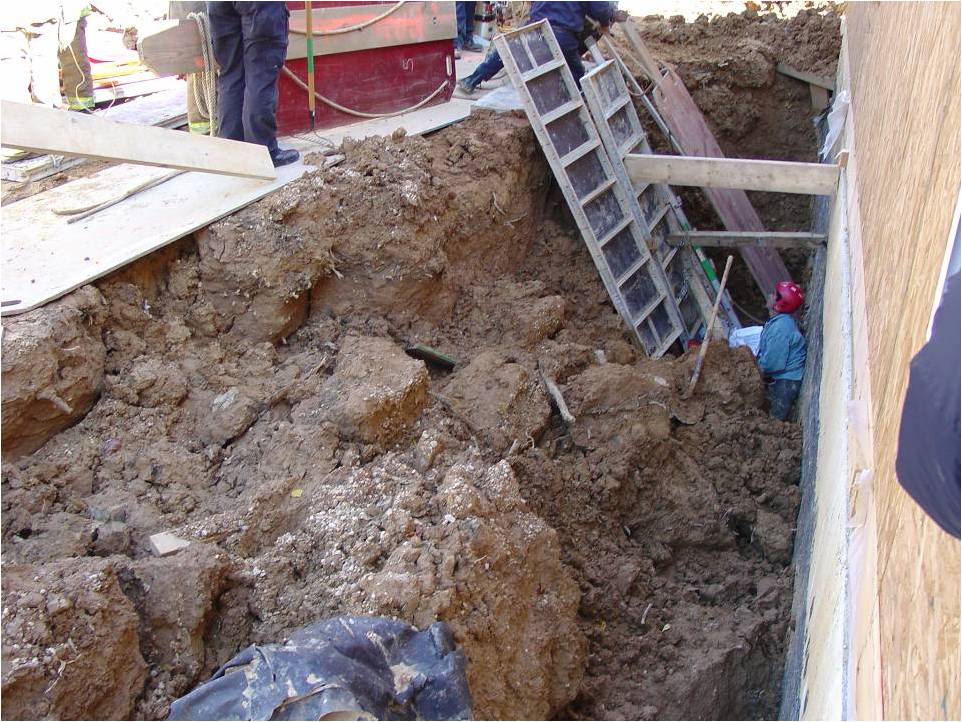 [Speaker Notes: Photo Maryland Fire harwood grant]
Think you can run?
If a trench collapses, why not just run out of the way?

Soil falls too fast.

Guess how fast it falls from heights of:
	2 feet, 4 feet, 6 feet
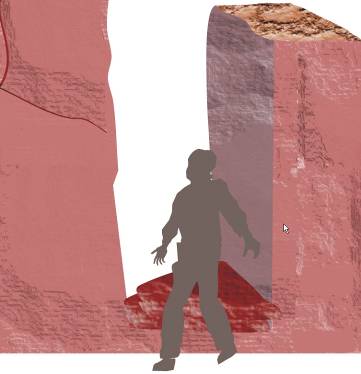 There’s no time to escape!
Human reaction time is about 0.50 seconds.

Soil falls:
2 feet in 0.35 seconds
4 feet in 0.50 seconds
6 feet in 0.61 seconds

You could not reach the ladder in time!
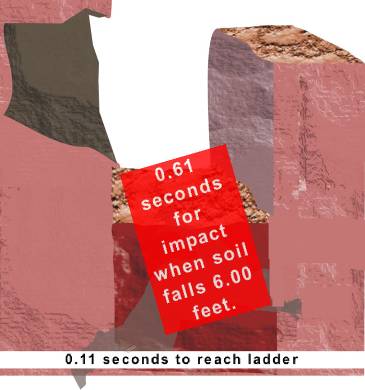 How much does soil weigh?
Cubic foot of soil = 100-120 lbs

Cubic yard of soil = 2,700-3,000 lbs

What does a cubic yard look like?
Image: Oregon OSHA
[Speaker Notes: Illus. OR OSHA]
That’s equivalent to a vehicle
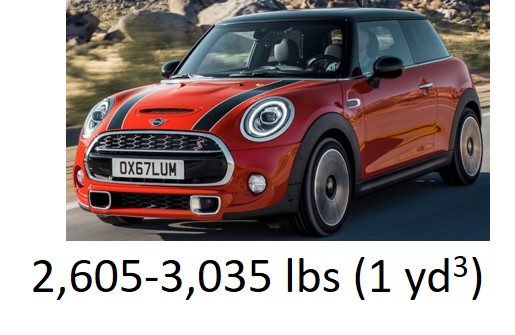 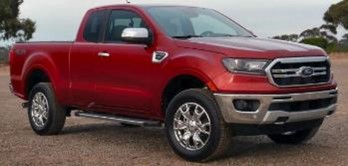 3,922-4,441 lbs (1.5 yd3)
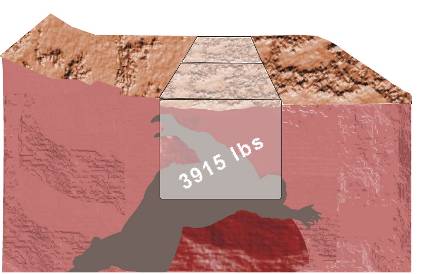 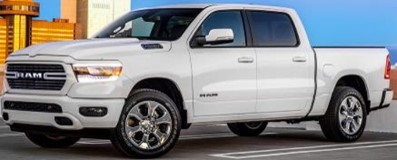 4,798-5,372 lbs (1.75 yd3)
Spoil pile slide
Image: NIOSH
Shear wall collapse
Image: NIOSH
Lip slide
Image: NIOSH
Belly slough
Image: NIOSH
Cave-in hazards are serious!
Excavations are naturally unstable
Conditions can change quickly
Trench cave-ins result in more fatalities
Cave-ins happen suddenly, without warning
You cannot run away or dig yourself out
Force & weight of collapsing soil causes serious injury/death

NEVER enter a trench unless you are sure it is safe!   Know your competent person.
Protective systems keep you safe
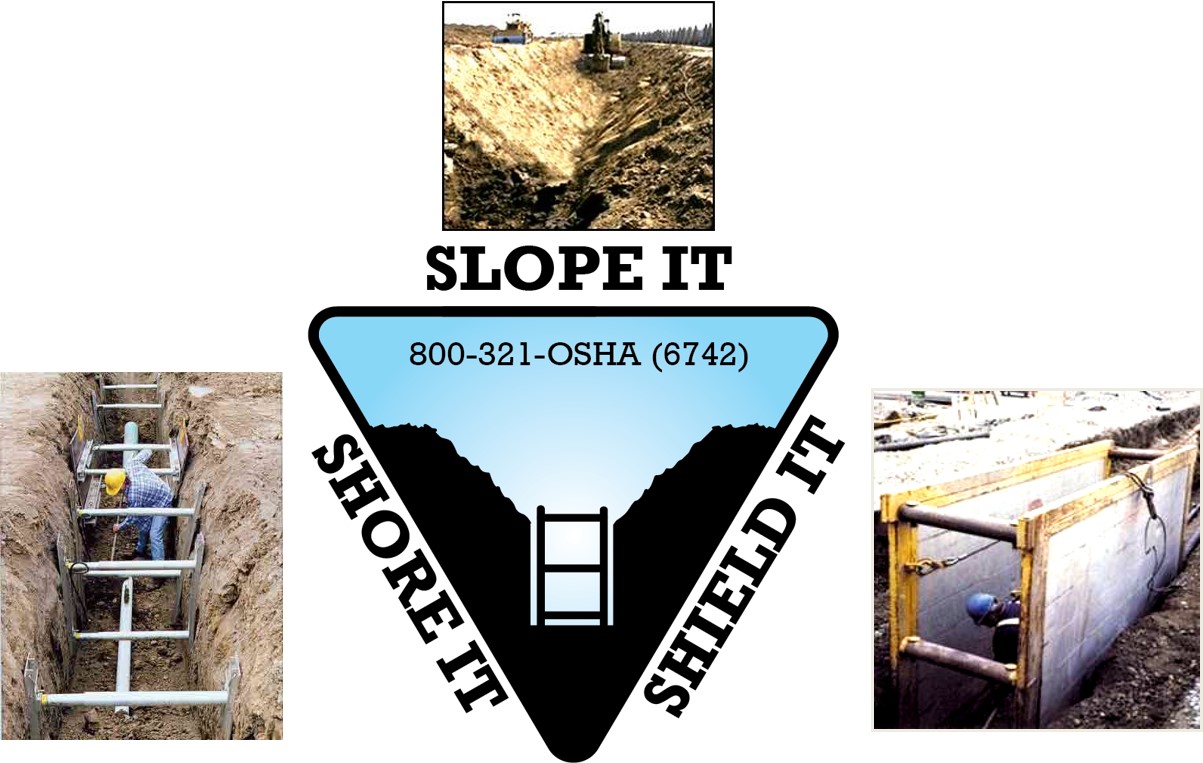 Trench rescue: dangerous & technical
Excavation rescue operations are dangerous and might:
Cause additional cave-ins
Create more soil pressure on buried victim
Injure the victim more severely
NEVER RUSH IN TO A COLLAPSED TRENCH—YOU MAY BECOME A VICTIM TOO!
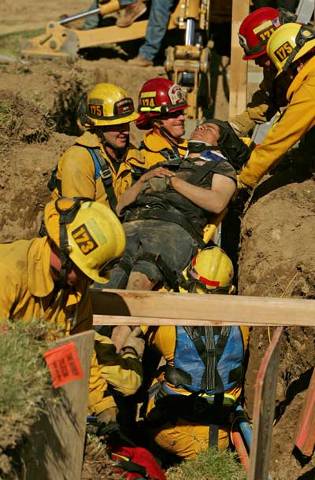 16
At the scene
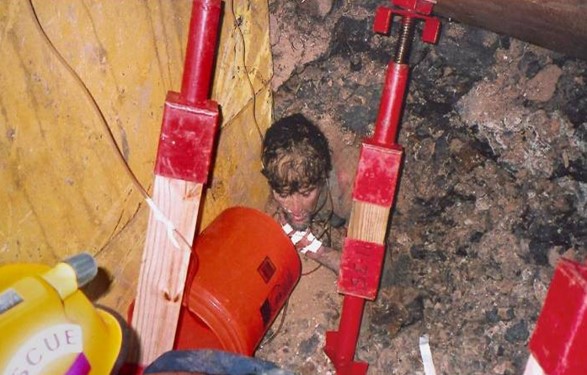